ТЕХНИКА БЕЗОПАСНОСТИ ПРИ РАБОТЕ С КОМПЬЮТЕРОМ
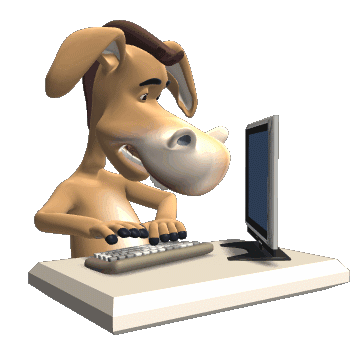 Перед тем, как включить компьютер, необходимо уделить пару минут следующим действиям:
нужно убедиться в том, что в зоне досягаемости отсутствуют оголенные провода и различные шнуры.
нельзя начинать работу на технике с видимым повреждением. В случае обнаружения трещины на корпусе или повреждений другого рода, нужно обратиться за помощью в сервисный центр.
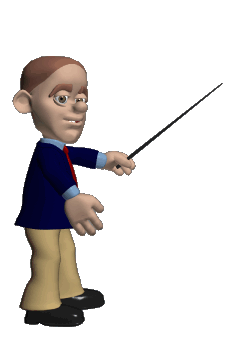 Это же относится к ПК с неисправным индикатором включения/выключения;
 предметы на столе не должны мешать обзору, пользованию мышкой и клавиатурой;
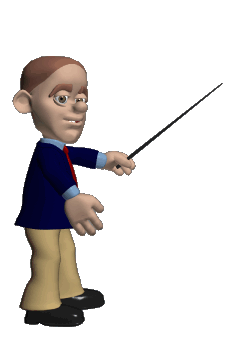 поверхность экрана должна быть абсолютно чистой; на системном блоке не должно находиться никаких предметов, так как в результате вибраций может нарушиться работа устройства;
 нужно убедиться в том, что никакие посторонние предметы не мешают работе системе охлаждения;
недопустимо включать персональный компьютер в удлинители и розетки, в которых отсутствует заземляющая шина.
запрещается начинать работу в помещениях с повышенной влажностью, а также в случае, если рядом присутствуют открытые источники влажности (лужи, мокрый пол). Включить технику можно лишь после полного высыхания окружающих предметов;
 недопустимо часто включать и выключать компьютер в течение рабочего дня без особой нужды. Система просто не справляется с необходимостью быстро сворачивать все процессы.
ПРИ ВЫПОЛНЕНИИ РАБОТЫ ПОМНИТЕ:

нельзя размещать какие-либо вещи на поводах, а также самостоятельно менять их расположение без особой нужды; 
рекомендуется избегать расположения жидкостей рядом с модулями компьютера. Поэтому кулер с водой или кофейный автомат необходимо размещать в стороне от рабочих мест в офисе.
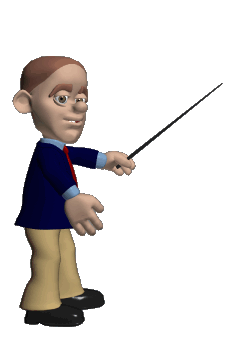 Пользователи должны осознавать опасность потенциального замыкания в случае пролития воды на клавиатуру или системный блок;
нельзя работать на ПК с мокрыми руками;
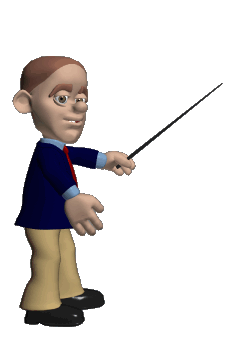 нельзя очищать поверхность компьютера от загрязнений, когда он находится во включенном состоянии; недопустимо снимать корпус любой из составных частей ПК во время его работы;
во время работы на компьютере нельзя одновременно прикасаться к другим металлическим конструкциям, которые стоят на той же поверхности.
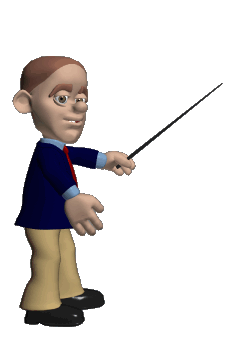 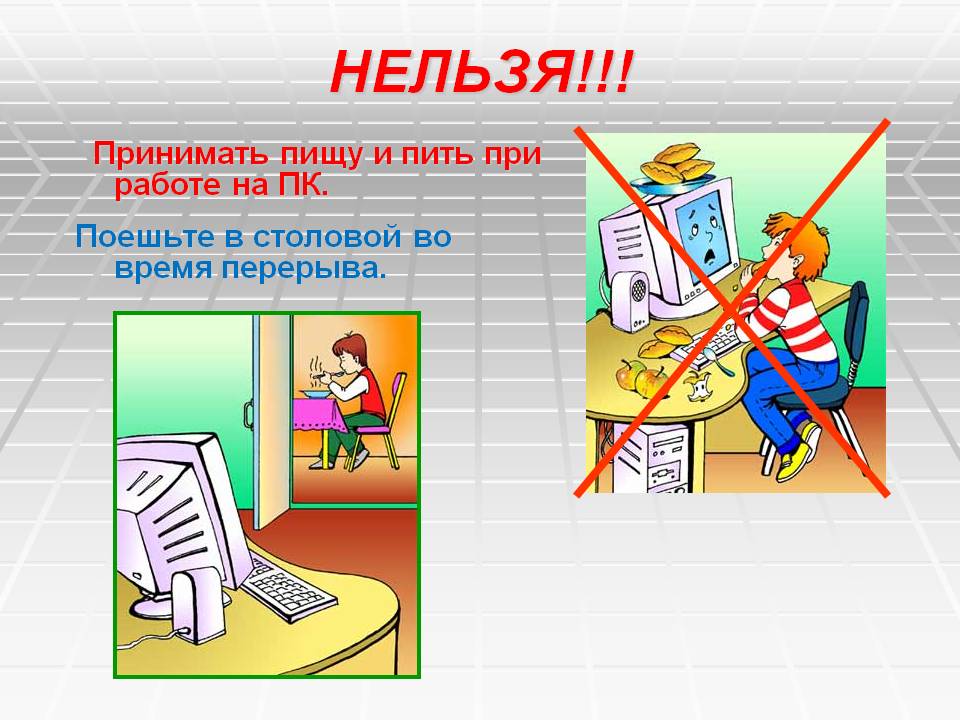 Это касается отопительных батарей или трубопроводов;
 в помещении с компьютерами непозволительно курить или употреблять пищу непосредственно на рабочем месте; 
при ощущении даже незначительного запаха гари, нужно как можно быстрее выключить ПК из сети и обратиться к ответственному за обслуживание компьютерной техники.
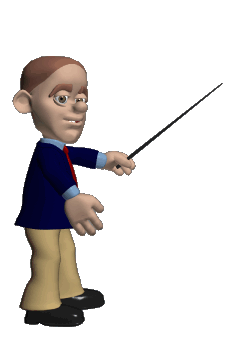 при неполадках любого рода в электроснабжении устройства необходимо сразу отключить компьютер от сети; 
если обнаружен оголенный провод, то необходимо оперативно оповестить всех работников офиса, не допуская чьего-либо контакта с ним;
при поражении человека электрическим током, прежде всего, оказывается первая помощь: искусственное дыхание и внешний интенсивный массаж сердца. В первые же мгновения после удара током, вызывается скорая помощь.
Действия в аварийных ситуациях:
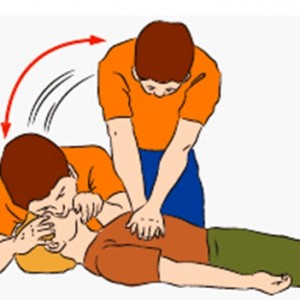 ПО ОКОНЧАНИИ РАБОТЫ 
Перед завершением нужно правильно закрыть все программы и окна. Нельзя оставлять активные носители информации (диски и флэшки). Стоит отметить, что порядок выключения составляющих частей ПК отличается от порядка их включения ровно наоборот. Запуск компьютера происходит по цепочке: общее питание – периферия – системный блок. Выключение, соответственно, начинается с системного блока.
Источник:http://proremontpk.ru/ustanovka/tehnika-bezopasnosti-pri-rabote-s-personalnym-kompjuterom.html
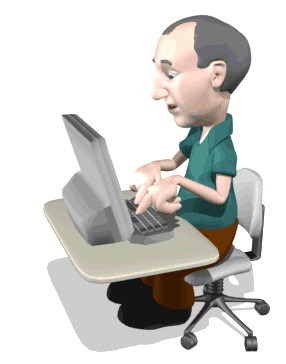 СПАСИБО ЗА ВНИМАНИЕ!!!
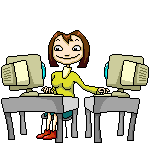